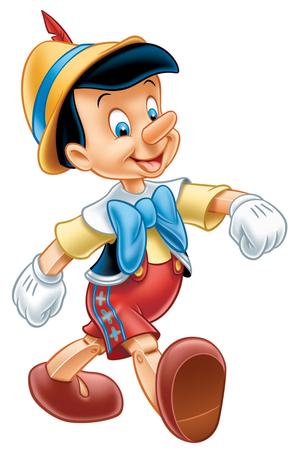 Characterization
Making the Characters Seem “Real”
Why Mr. E, Why?
Characterization is a crucial part of making a story compelling. 
In order to interest and move readers, characters need to seem real. 
Good characterization gives readers a strong sense of characters' personalities and complexities; it makes characters vivid, alive and believable.
What is it Mr. E?
Characterization: the way an author shows what the characters are like. 

One way to remember all the different characterization techniques authors use is the acronym STEAL.
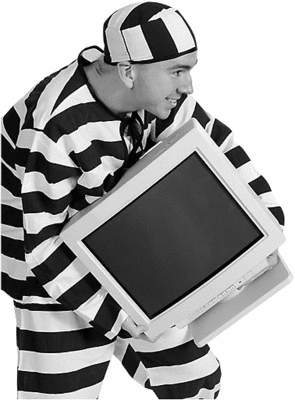 S.T.E.A.L
Speech

Thoughts

Effects on Others

Actions

Looks
Authors show what characters are like by describing their….
S.T.E.A.L
Thoughts: What the character thinks—things other characters can’t hear
Speech: What the character says out loud or the way he/she speaks
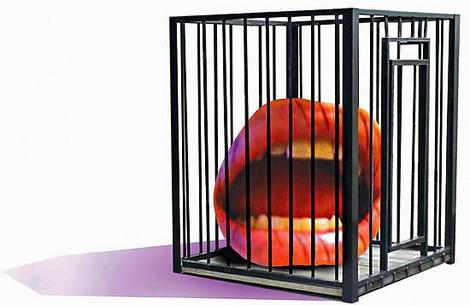 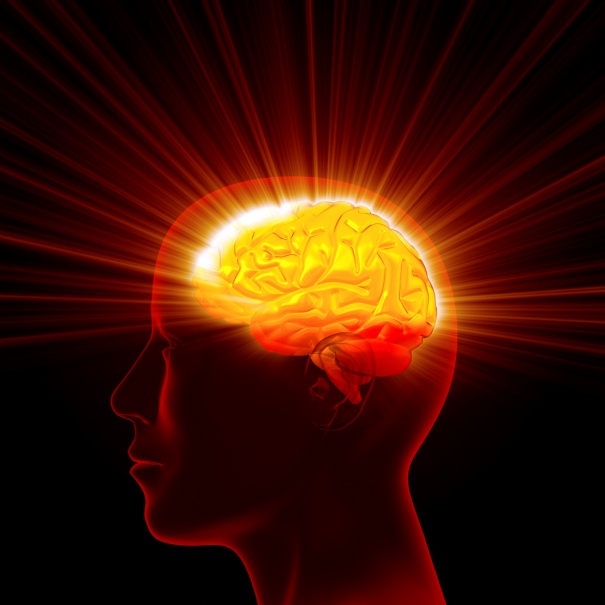 S.T.E.A.L
Actions: what the character does.
Effects on others: what other characters think or how they feel about the character, how they react to him/her.
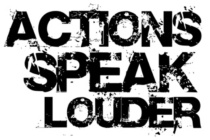 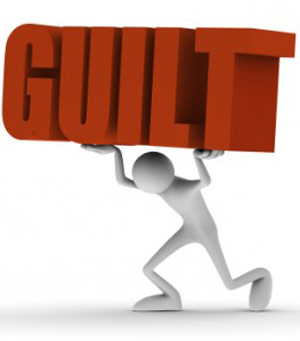 S.T.E.A.L
Looks: descriptions of the character’s face, body, clothes, etc.
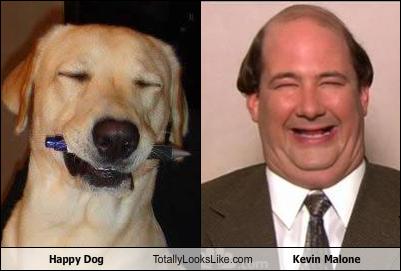 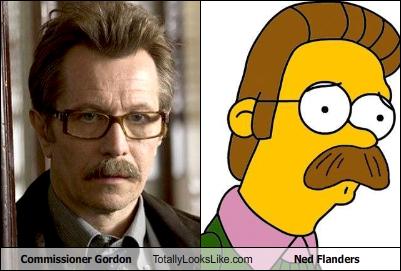 Why is the Author Telling Me This?
What is the effect of this characterization?  What do you know about the Cat?
Always remember to think, why is the author telling me this?  What does this mean about the character? 
For example, in The Cat in the Hat  by Dr. Seuss, one of the Cat’s actions is to balance seven objects on top of each other while standing on a ball.
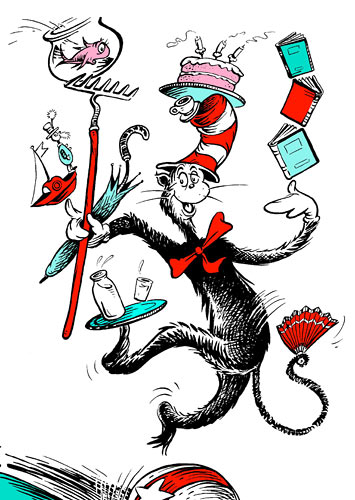 Let’s try it together!  Yay!
#1: Character= TJ
 TJ rolled her eyes, put her hands on her hips, sighed and stomped out of the room before Sean could defend himself.


#2: Character= Kim
 “No problem, sir.  I’ll take care of that right away.  Is there anything else that you need?” Kim responded.
Let’s do it again!
#3 Character= Ignatius  
A green hunting cap squeezed the top of the fleshy balloon of a head.  The green earflaps, full of large ears and uncut hair and the fine bristles that grew in the ears themselves, stuck out on either side like turn signals indicating two directions at once.    
 ~ from Confederacy of Dunces by John Kennedy Toole (1)
Don’t stop yet Mr. E!
#4 Narrator
 
I am so tired of the way people look at me.  I wish they would just mind their own business like I mind mine.  I want to move back to California with my old friends.  People here don’t know how to handle people who are different.  What? Why does that girl think she can look at me like that?
One more time!
#5 Character: The Father

She cowered away from her father as he yelled and made sure his daughter understood that she was worthless.  She always feared him and would look at other fathers and wish   on every birthday candle she blew out over the years that   one of them could be hers, instead of the one she was given. She could never look him in the eyes because she was scared    that one gesture would make her like him, as if his eyes would   become hers.